Recitation 11
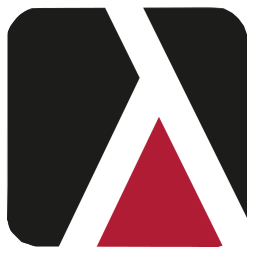 Lambdas added to Java 8
Customizing Comparison
new TreeSet<E>()
	- uses compareTo built into the elements

But what it you want to use a different order?
	- reverse order
	- case insensitive

TreeSet’s constructor can take a Comparator:
    - new TreeSet<K>(Collections.reverseOrder())
Anonymous Inner Class
Goal: sort non-negative integers modulo n

int n = …; // > 0
… = new TreeSet<Integer>(
    new Comparator<Integer>() {
        public int compare(Integer x, Integer y) {
		return x % n – y % n;
        }
    }
});
Can access variables that are assigned to exactly once
This is clunky!
Old Java
Lambdas
Only one abstract method to implement,
so we can use a lambda!

int n = …; // > 0
… = new TreeSet<Integer>(
    (            x,             y) -> x % n – y % n
);
Can still access variables that are assigned to exactly once
Integer
Integer
expression
parameters
arrow
Java takes care of turning this lambda into a Comparator
[Speaker Notes: Parameter types are optional, but often they should be included for readability.
Parentheses are optional when there’s only one parameter.]
Try it Out
/** Print out the lower-cased versions of the
  * non-empty strings in strs in order of length. */
public void practice(List<String> strs) {
	// no loops!
	strs.removeIf(                                               );
	strs.replaceAll(                                             );
	strs.sort(                                                       );
	strs.forEach(                                                 );
}
[Speaker Notes: Do the first one together. Have them figure out the rest. Show them the javadoc for these methods and the associated interfaces. Show java.util.function.]
Answer
/** Print out the lower-cased versions of the
  * non-empty strings in strs in order of length. */
public void practice(List<String> strs) {
	// no loops!
	strs.removeIf(s -> s.isEmpty());
	strs.replaceAll(s -> s.toLowerCase());
	strs.sort((s1, s2) -> s1.length() – s2.length());
	strs.forEach(s -> System.out.println(s));
}
More Complex Lambdas
/** Maps [a, b, c] to [a, a, b, b, c, c] */
public <T> List<T> doubleList(List<T> list) {
	List<T> d = new ArrayList<T>();
	list.forEach(t -> {
		d.add(t);
		d.add(t);
	});
	return d;
}
block
braces
More Complex Lambdas
List<List<Integer>> lists = …; // no nulls
// sort so that [1, 3] is before [2, 4, 5]
lists.sort((List<Integer> left, List<Integer> right) -> {
	if (left.size() > right.size())
		return left.size() – right.size();
	for (int i = 0; i; < left.size(); i++)
		if (left.get(i) > right.get(i))
			return left.get(i) – right.get(i);
	return left.size() – right.size();
});
The lambda’s block can return values!
Try it Out
/** Remove any non-increasing elements. */
public void filter(List<List<Integer>> lists) {







}
[Speaker Notes: Have them figure this out.]
Answer
/** Remove any non-increasing elements. */
public void filter(List<List<Integer>> lists) {
	lists.removeIf((List<Integer> list) -> {
		int prev = Integer.MIN_VALUE;
		for (int i : list) // Ignoring nulls 
			if (prev > i) return true;
			else prev = i;
		return false;
	});
}
Difference: Fields
Anonymous classes can have fields
/** Maps [3, 4, 5] to [3, 7, 12] */
public void sumPrev(List<Integer> ints) {
    ints.replaceAll(new UnaryOperator<Integer>() {
        int sum = 0;
        public Integer apply(Integer i) {
             sum += i;
             return sum;
	}
    });
}
Difference: this
class Foo {
    void bar() {
        baz(new Anon() {
            Object func() {
                  return this;
            }
        });
    }
}
class Foo {
    void bar() {
        baz(() -> this);
    }
}
Watch out!!!